9-2022-3
Výukový materiál pro 9.ročník
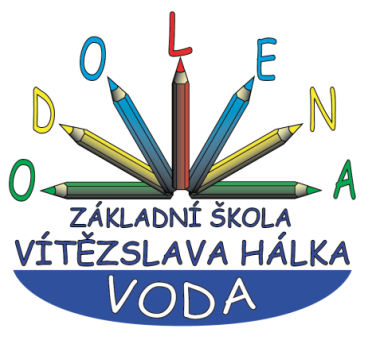 Autor materiálu: Mgr. Martin Holý     
Další šíření materiálu je možné pouze se souhlasem autora
9-2022-3
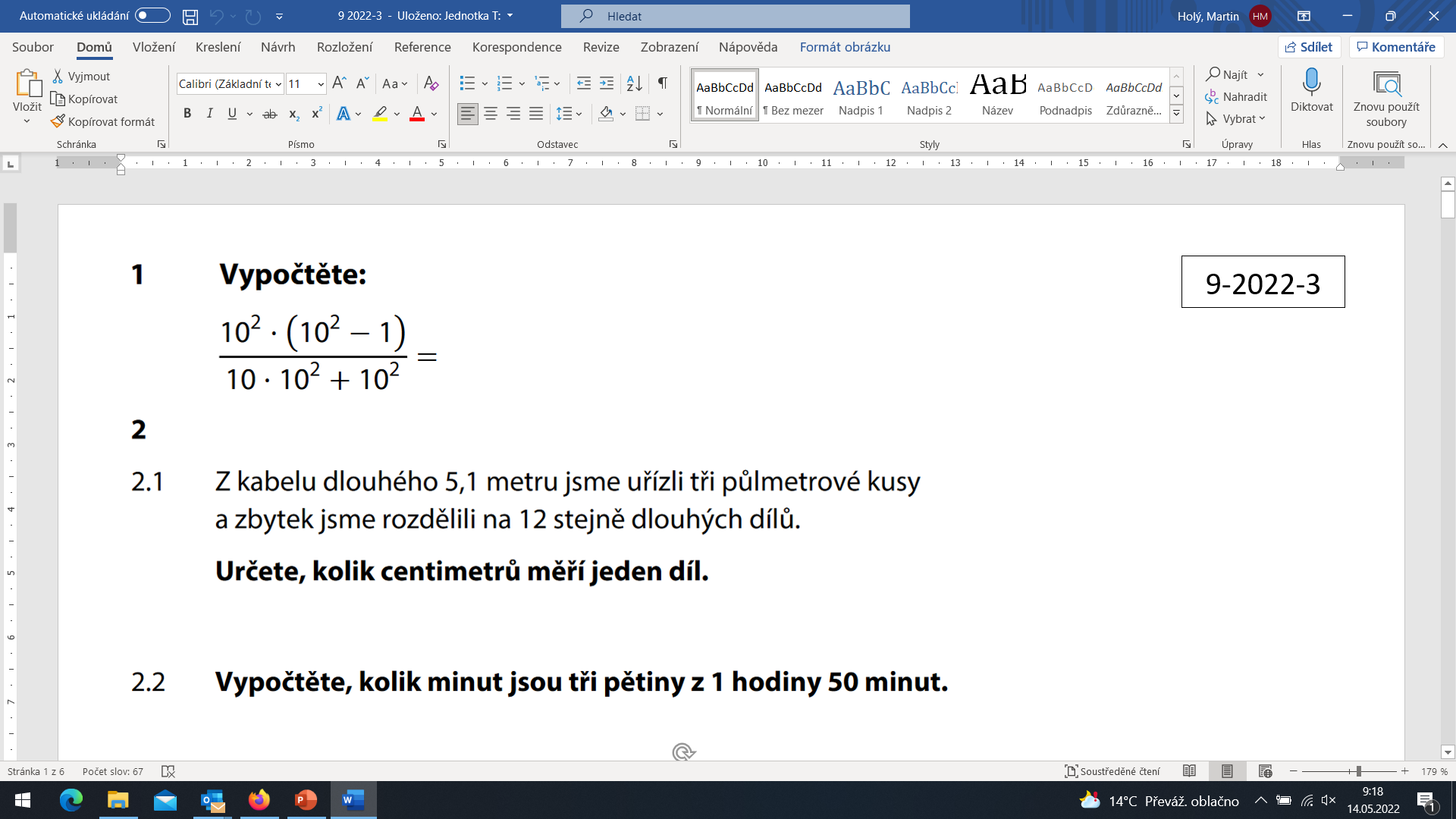 9
(5,1 – 3 . 0,5) : 12 = 3,6 : 12 = 0,3 m = 30 cm
1 hod 50 min = 110 min
9-2022-3
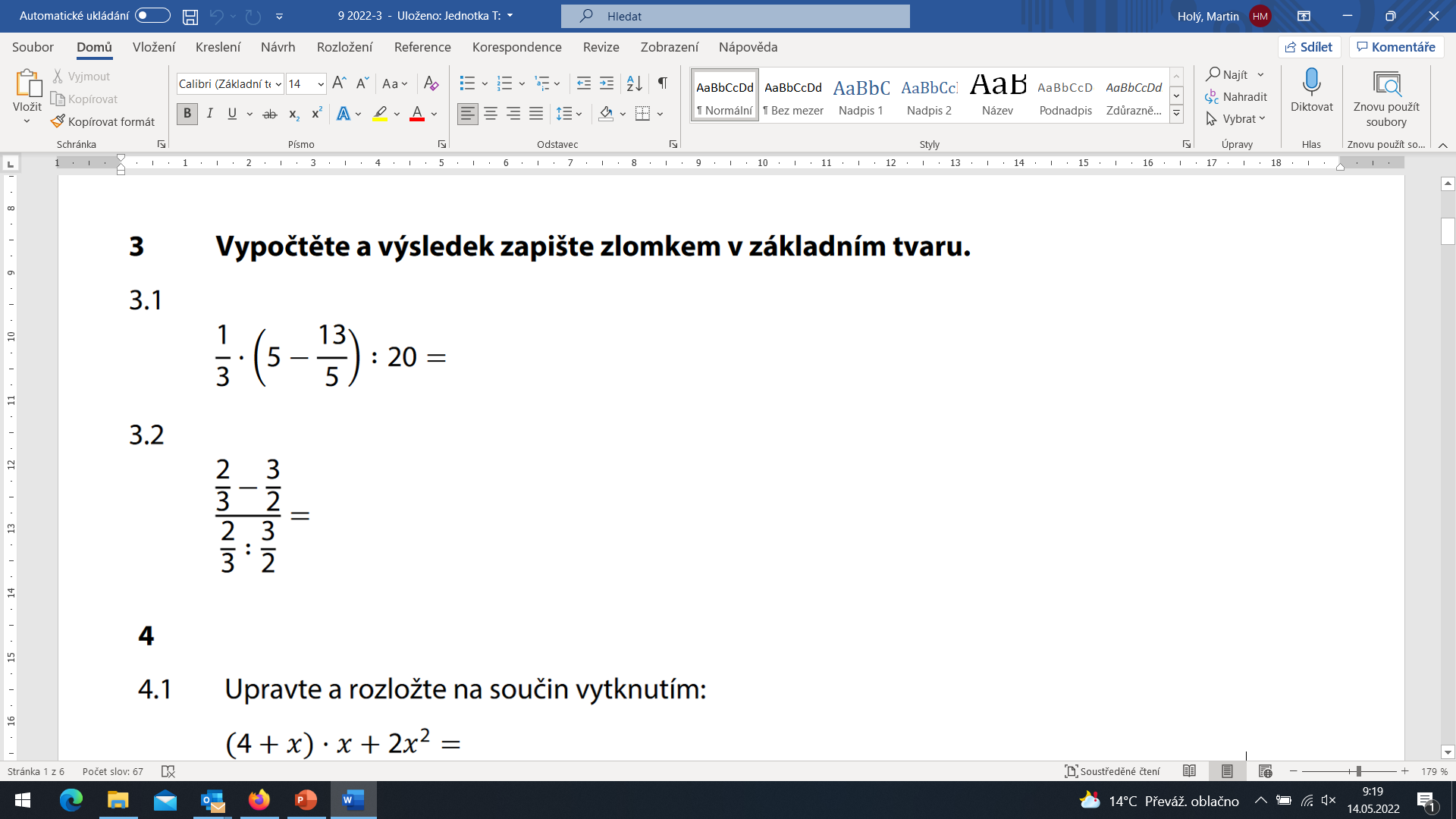 1
4
1
5
3
2
9-2022-3
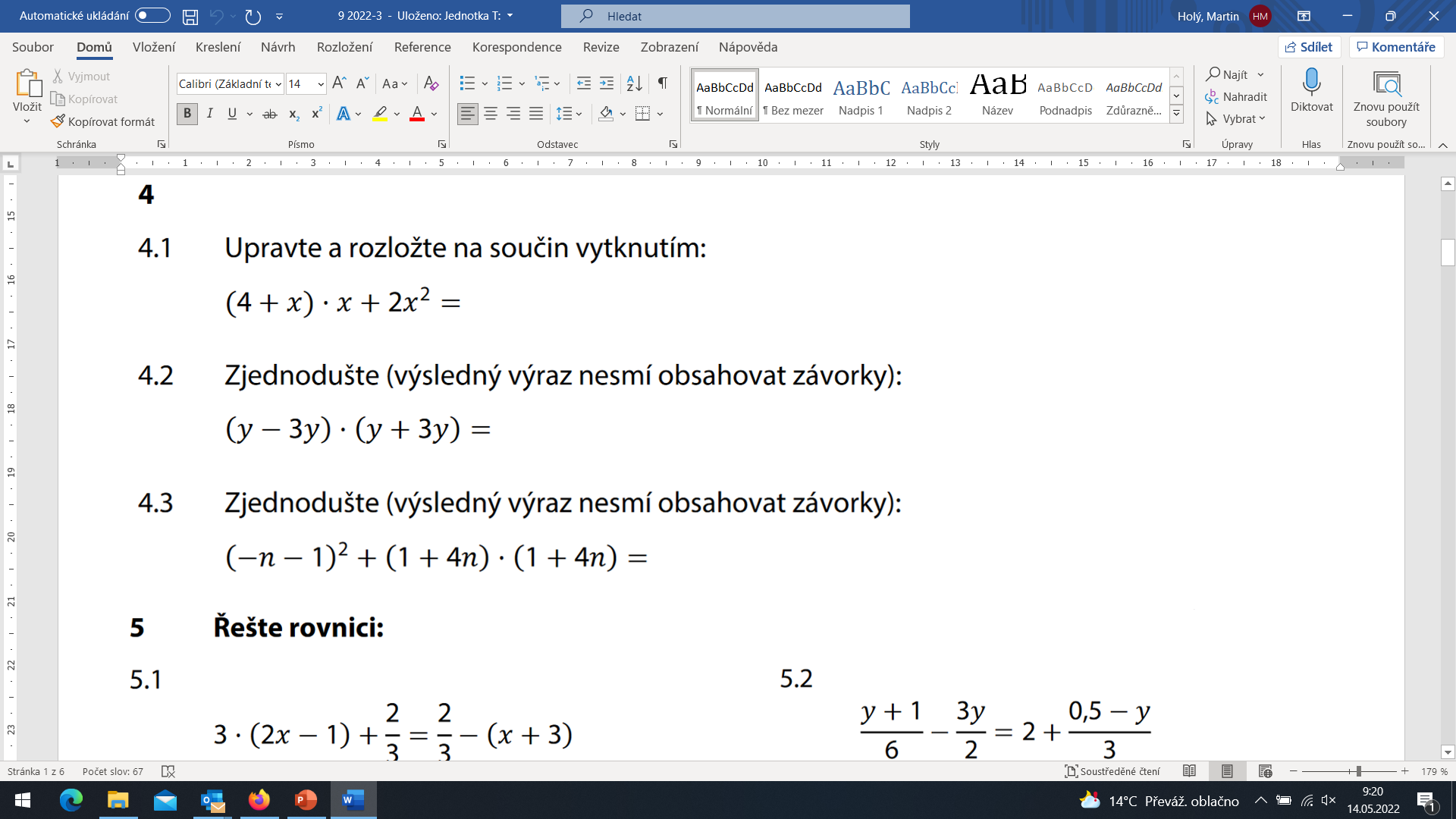 4x + x2 + 2x2 =
4x + 3x2 =
x.(4 + 3x)
4y
-2y
-8y2
n2 + 2n + 1 + 1 + 8n + 16n2 = 17n2 + 10n + 2
9-2022-3
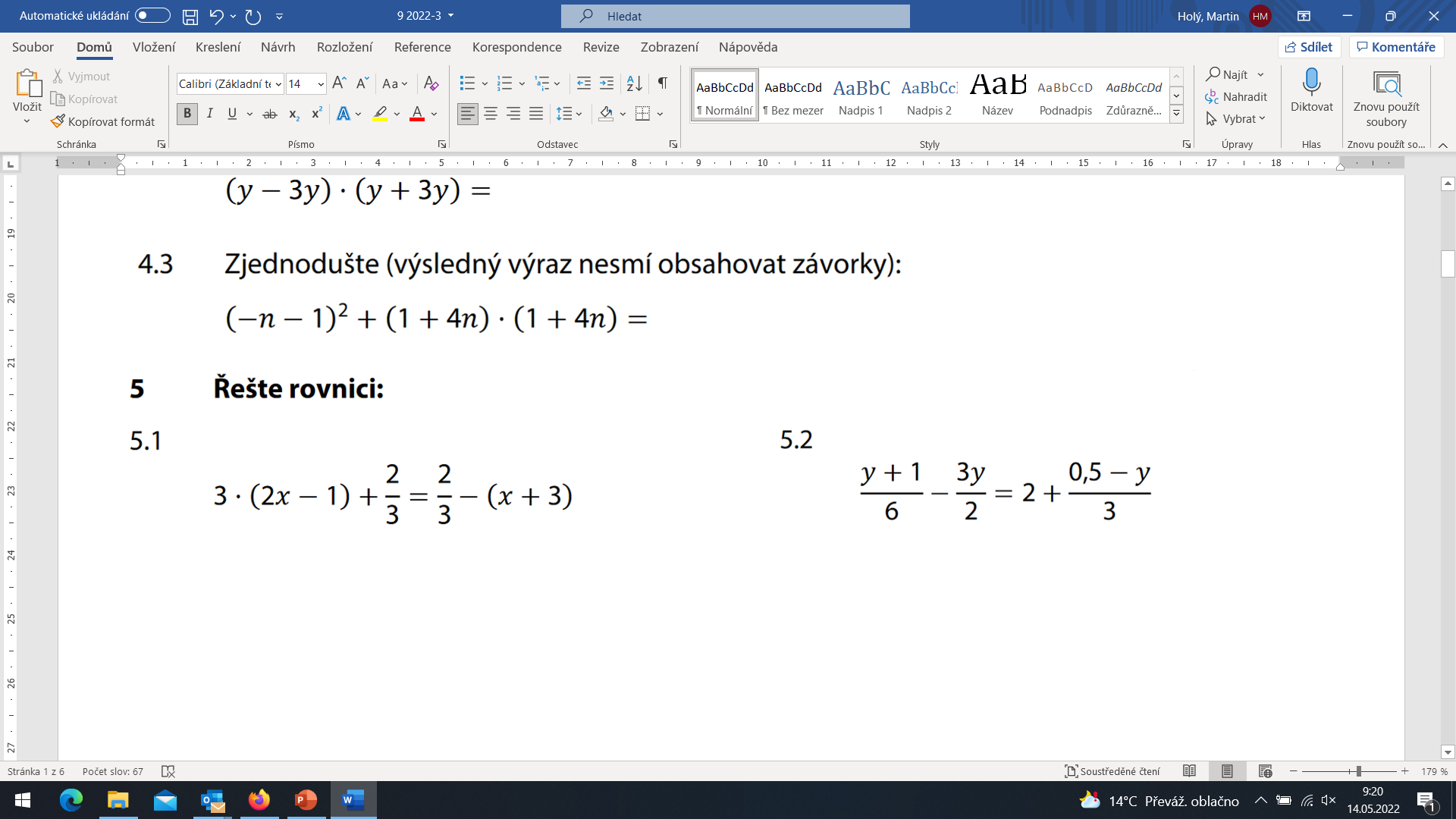 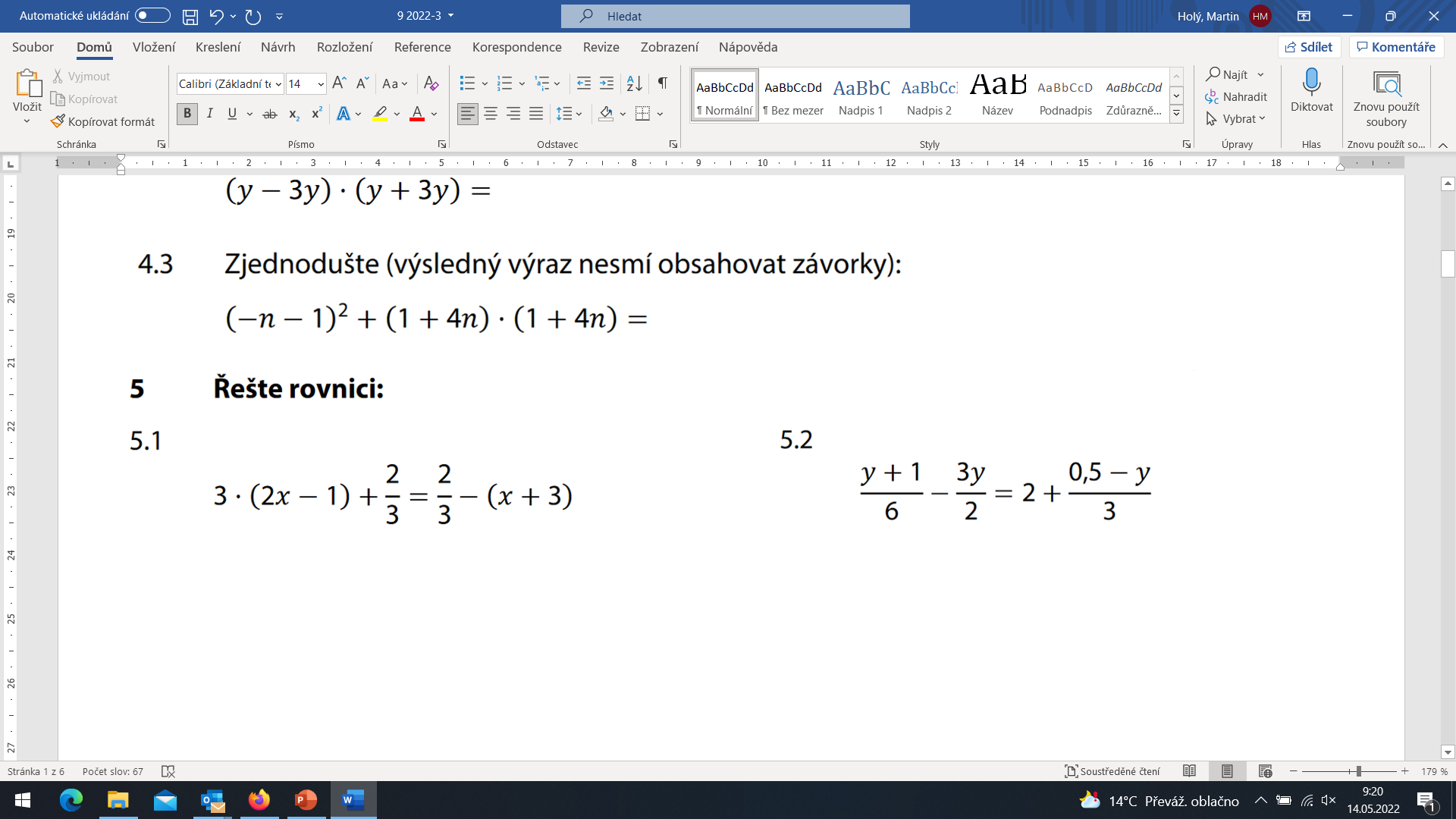 / .3
/ +3x + 7
18x - 9 + 2 = 2 - 3x - 9
/ :21
21x = 0
x = 0
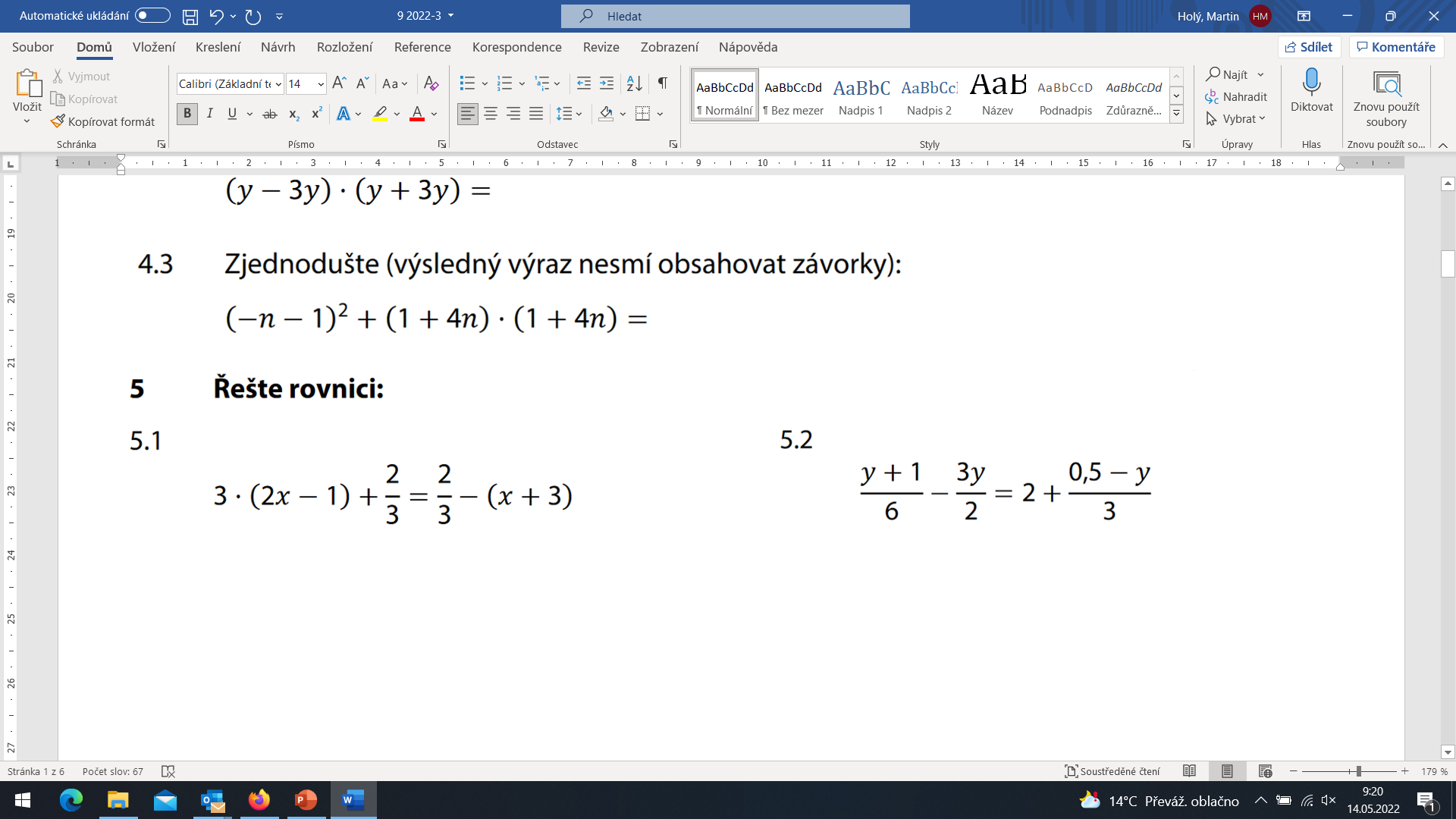 / .6
y + 1 - 9y = 12 + 1 - 2y
+1 - 8y = 13 - 2y
/ +2y - 1
/ :(-6)
-6y = 12
y = -2
9-2022-3
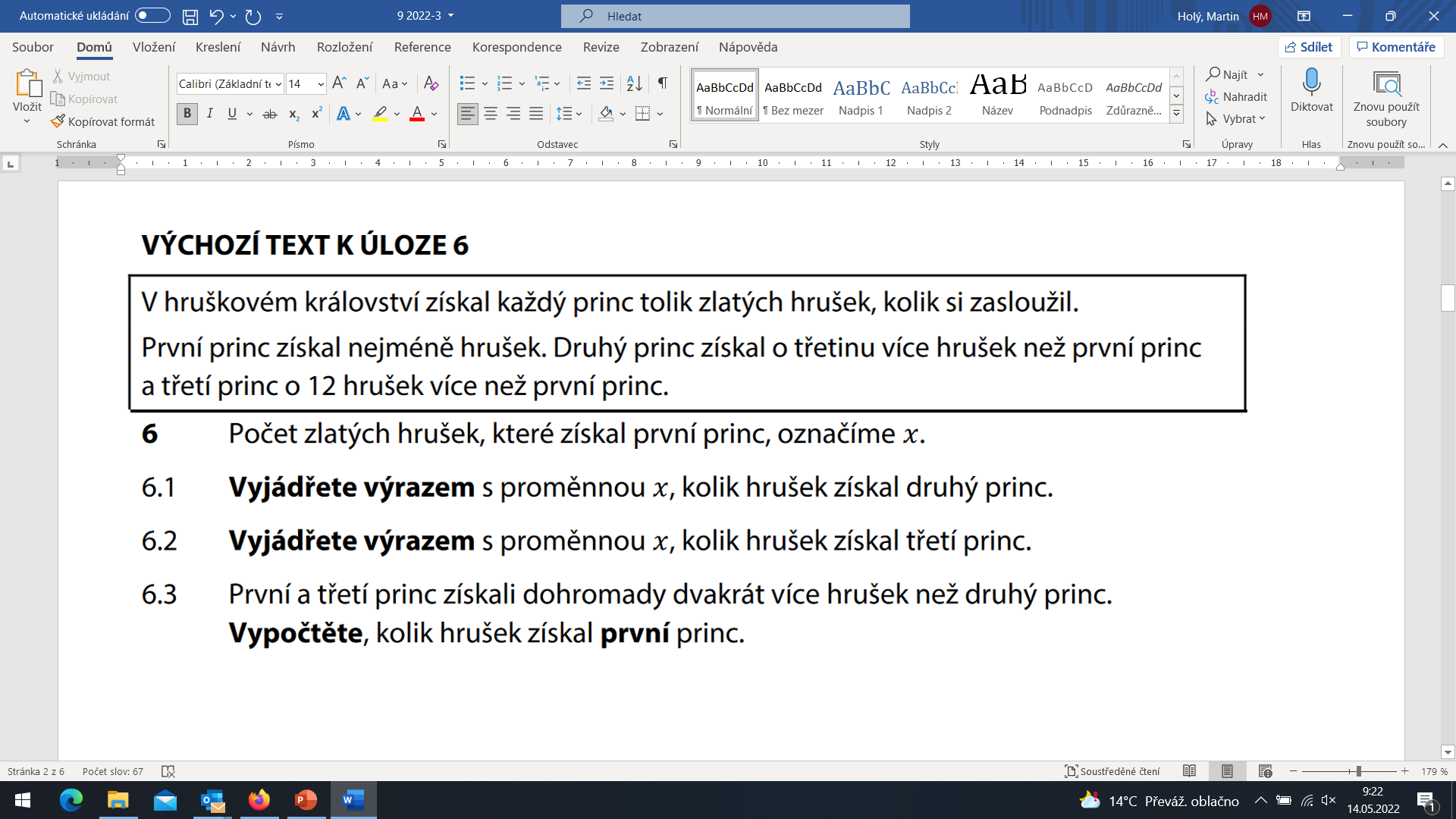 x + 12
18
x
= 18
první princ ….
/ .6
druhý princ ….
= 24
/ -8x - 36
6x + 36 = 8x
= 30
x + 12
třetí princ ….
/ :(-2)
-2x = -36
x = 18
9-2022-3
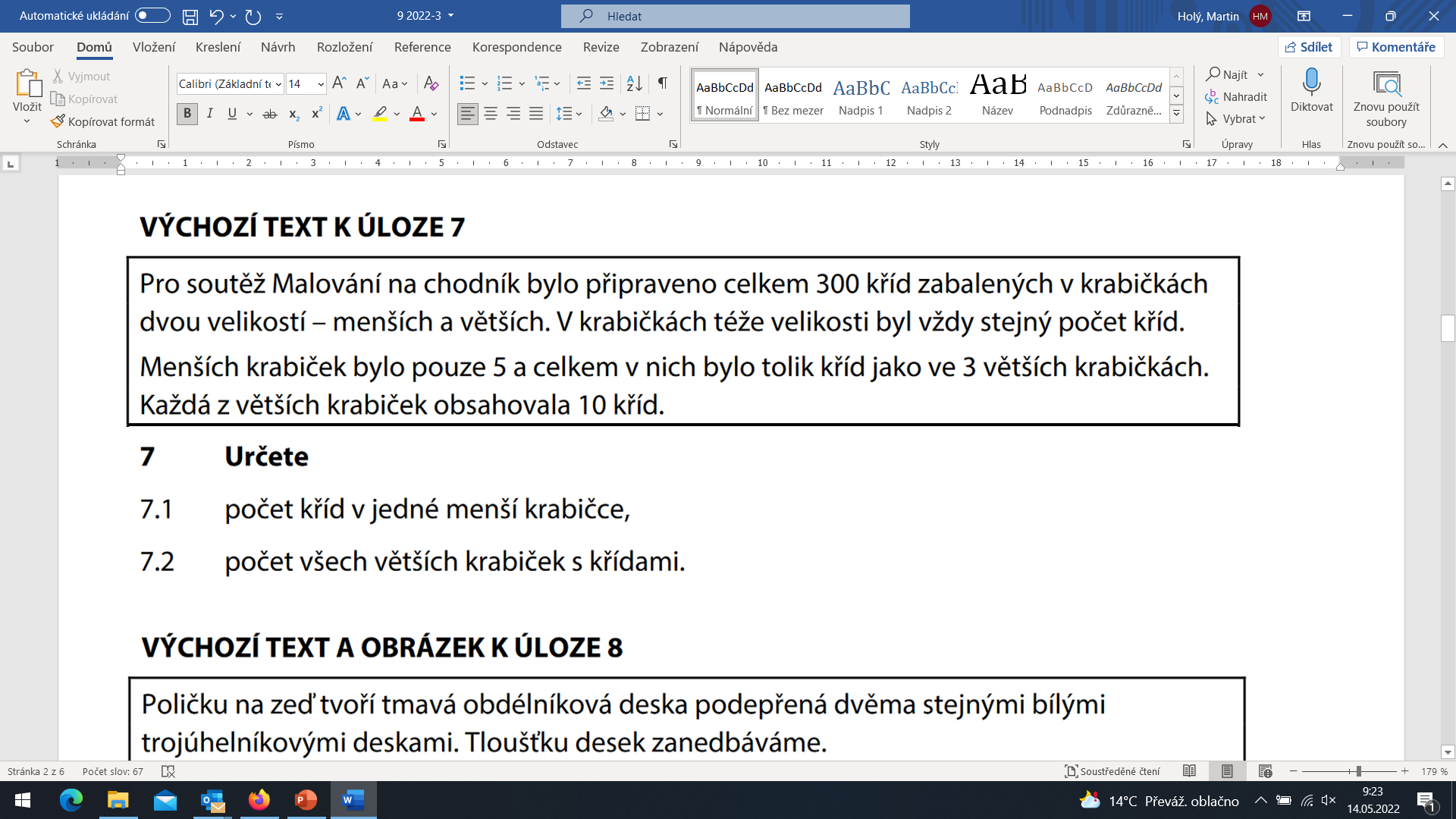 6
27
3 : 5 = x : 10
(300 – 5 . 6) : 10 = 270 : 10 = 27
x = 6
9-2022-3
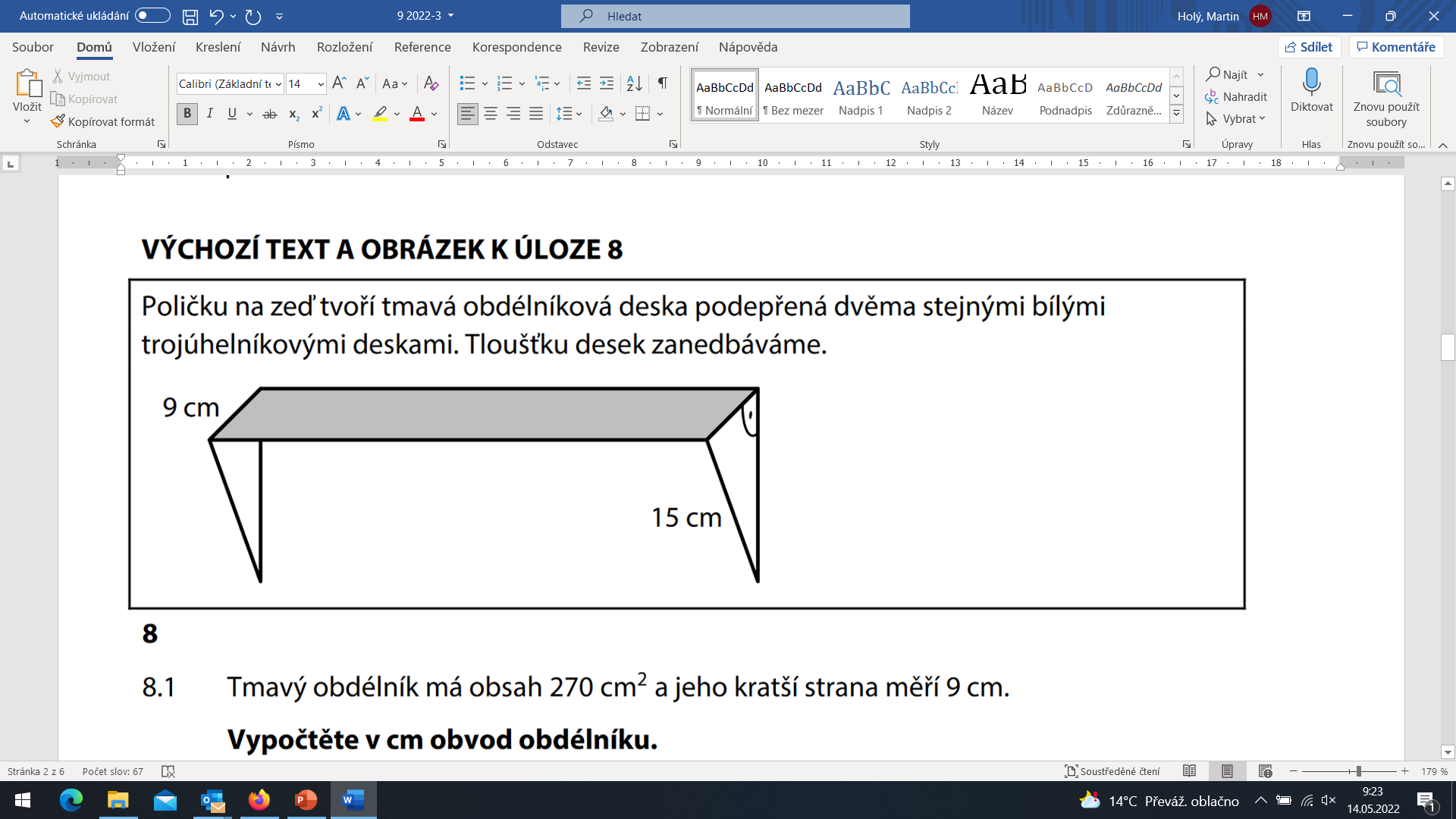 a cm
o = 2.(a + b)
S = a . b
270 = a . 9
o = 2.(30 + 9)
x cm
15 cm
o = 78 cm
a = 30 cm
x = 12 cm
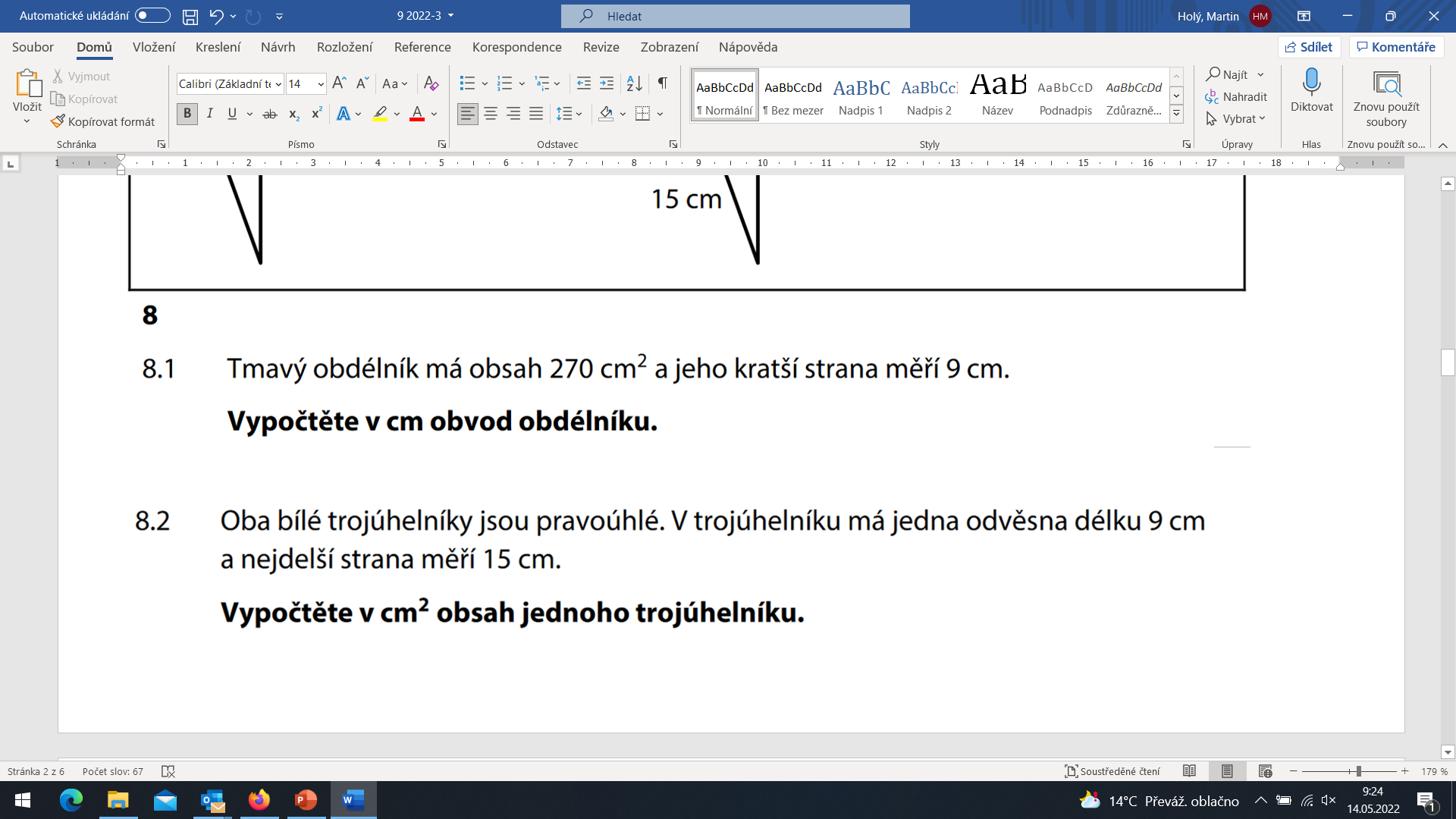 o = 78 cm
S = 54 cm2
9-2022-3
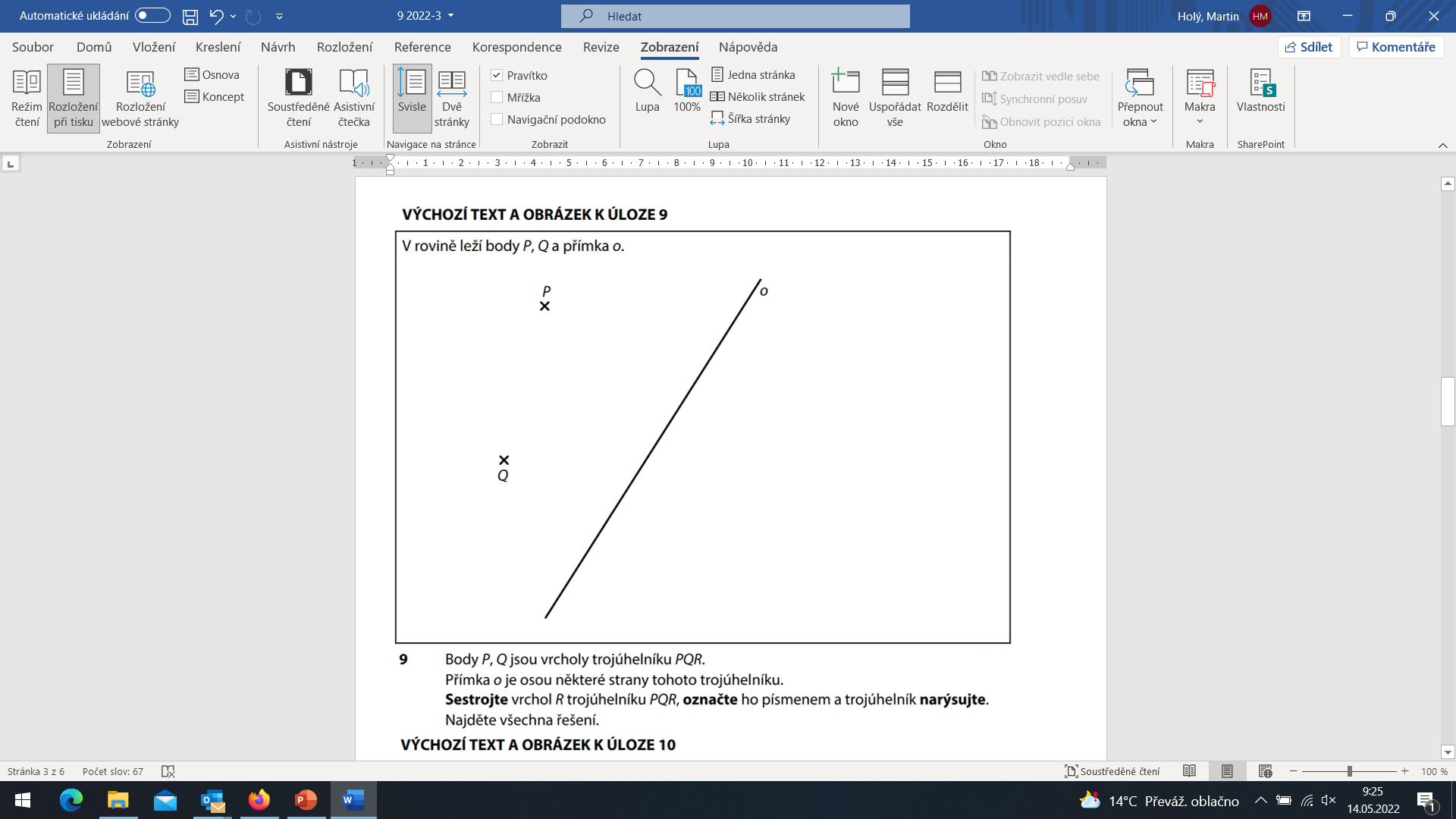 R2
R1
9-2022-3
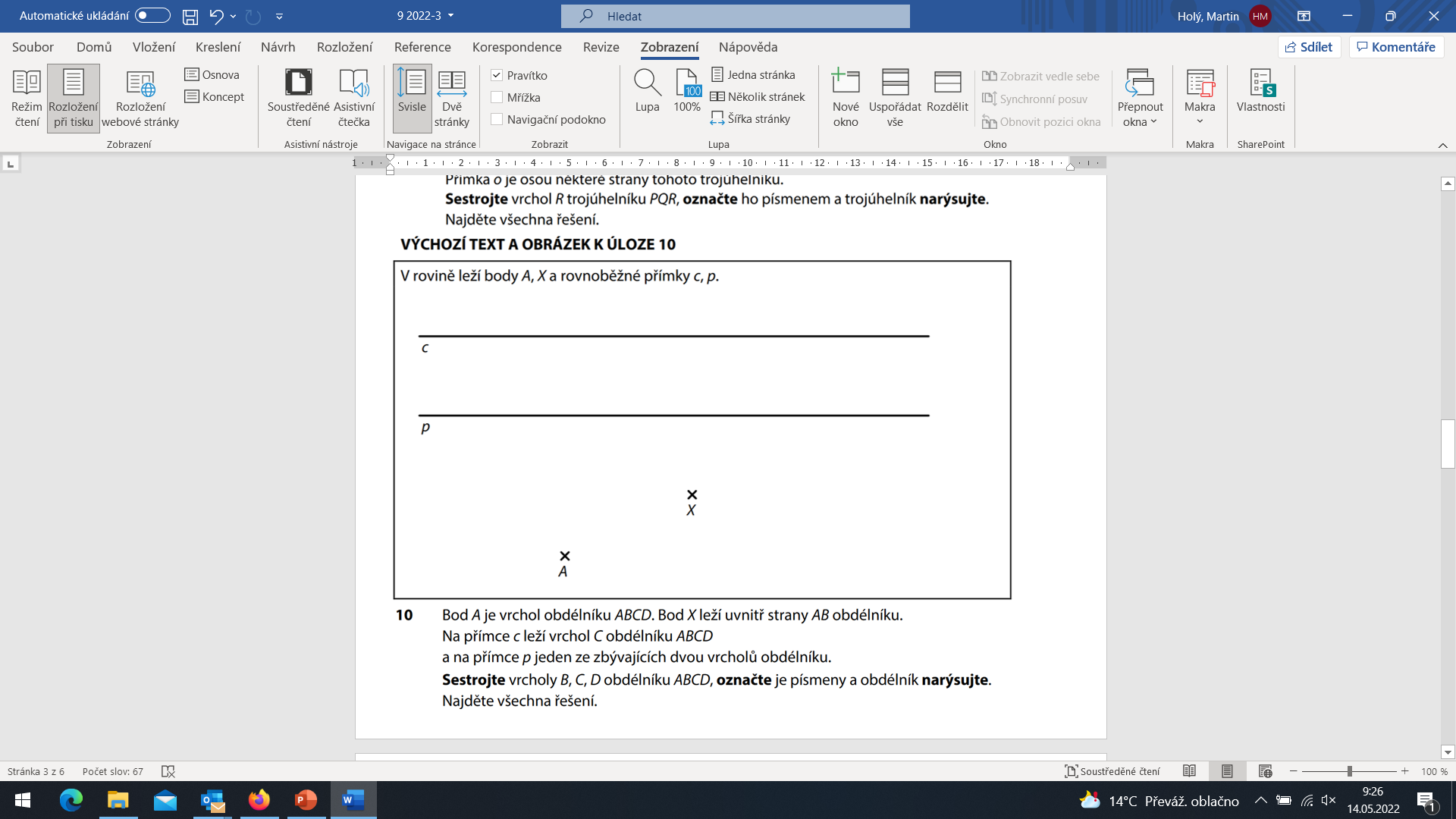 C1
C2
D2
B1
D1
B2
9-2022-3
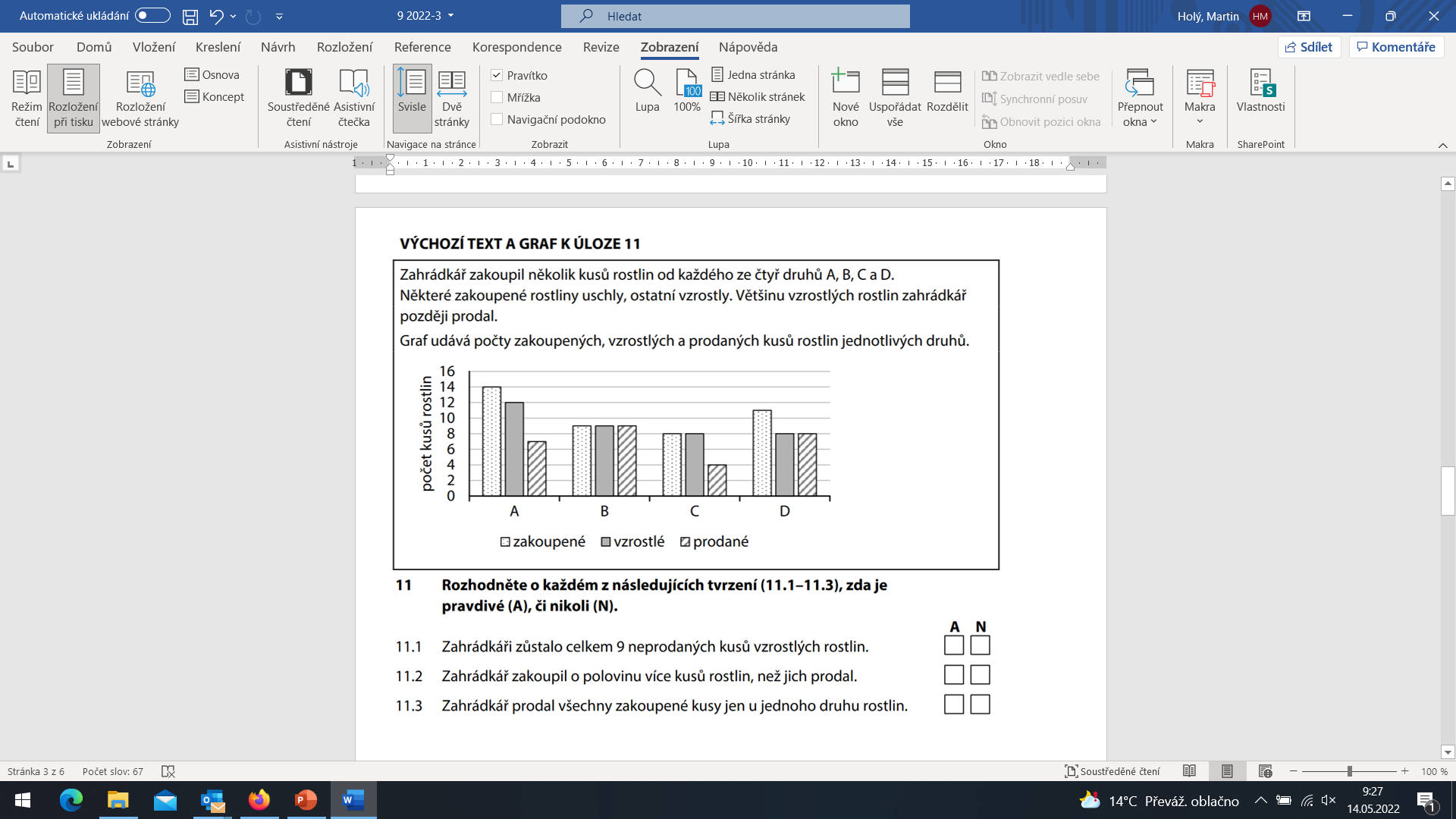 4 + 5 = 9
14
11
9
9
5
8
8
42
28 + 14 =
7
4
4
9-2022-3
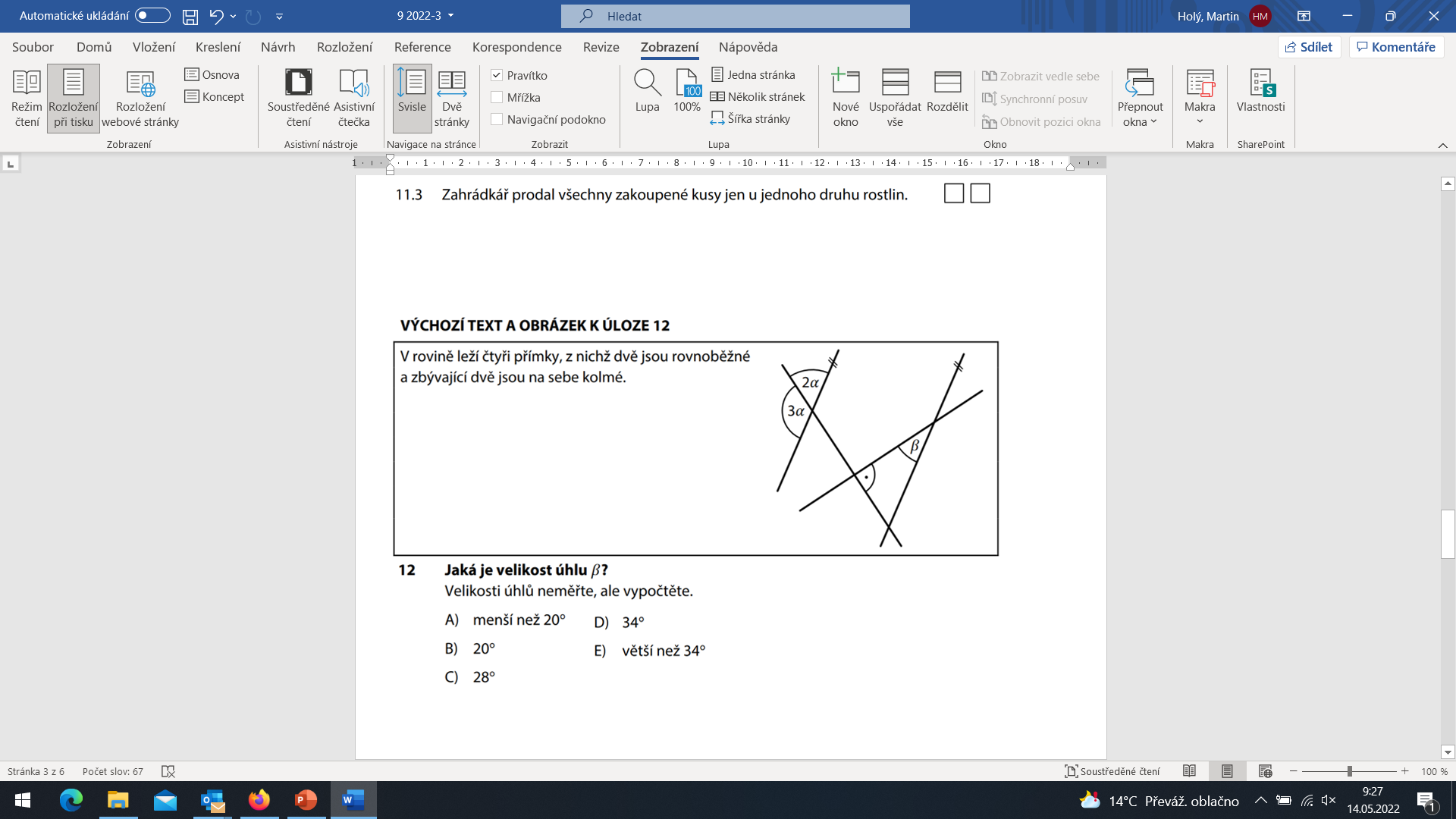 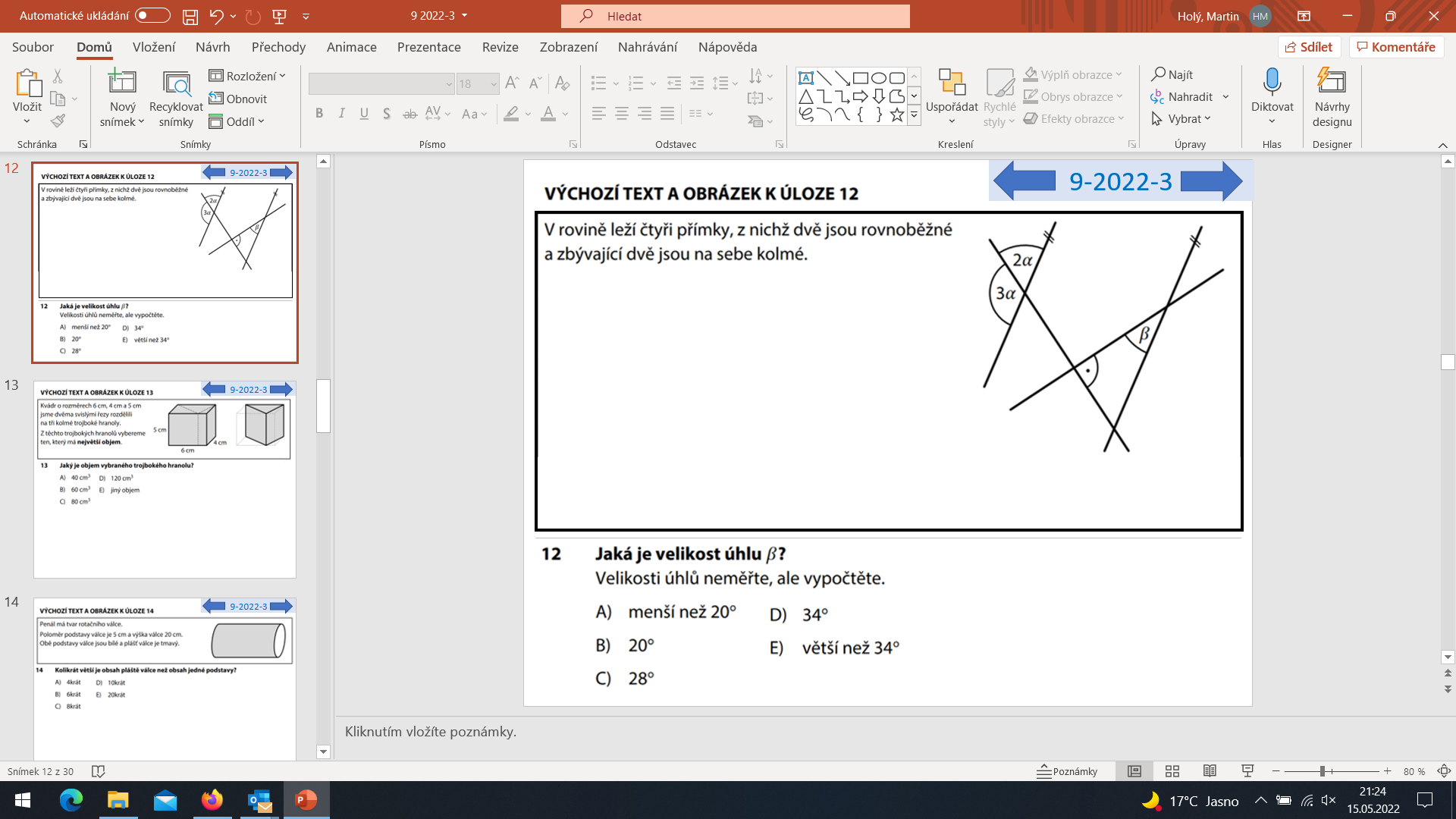 5α = 1800
α = 360
2α = 720
β = 1800 – (900 + 720)
2α
β = 180
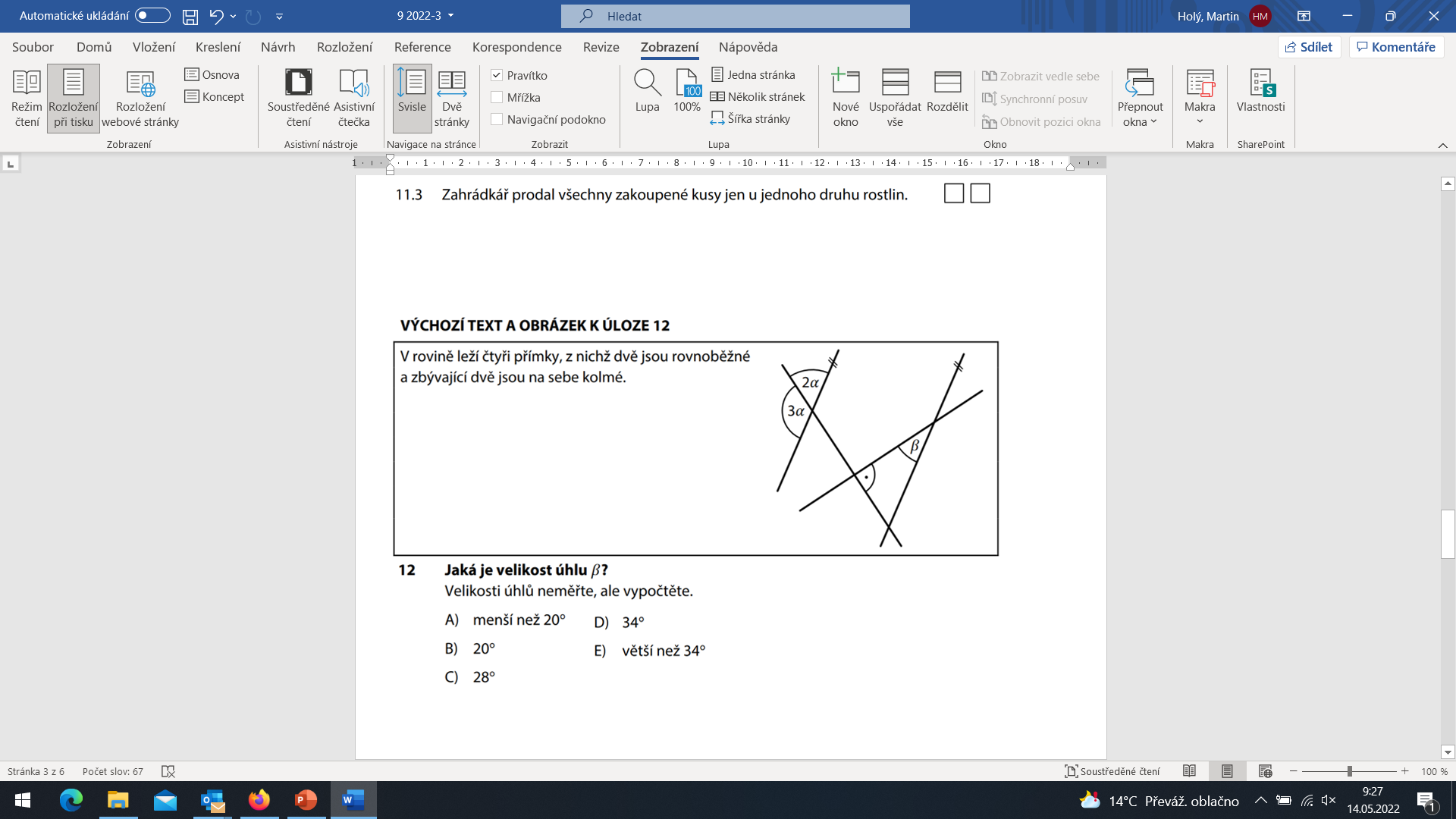 9-2022-3
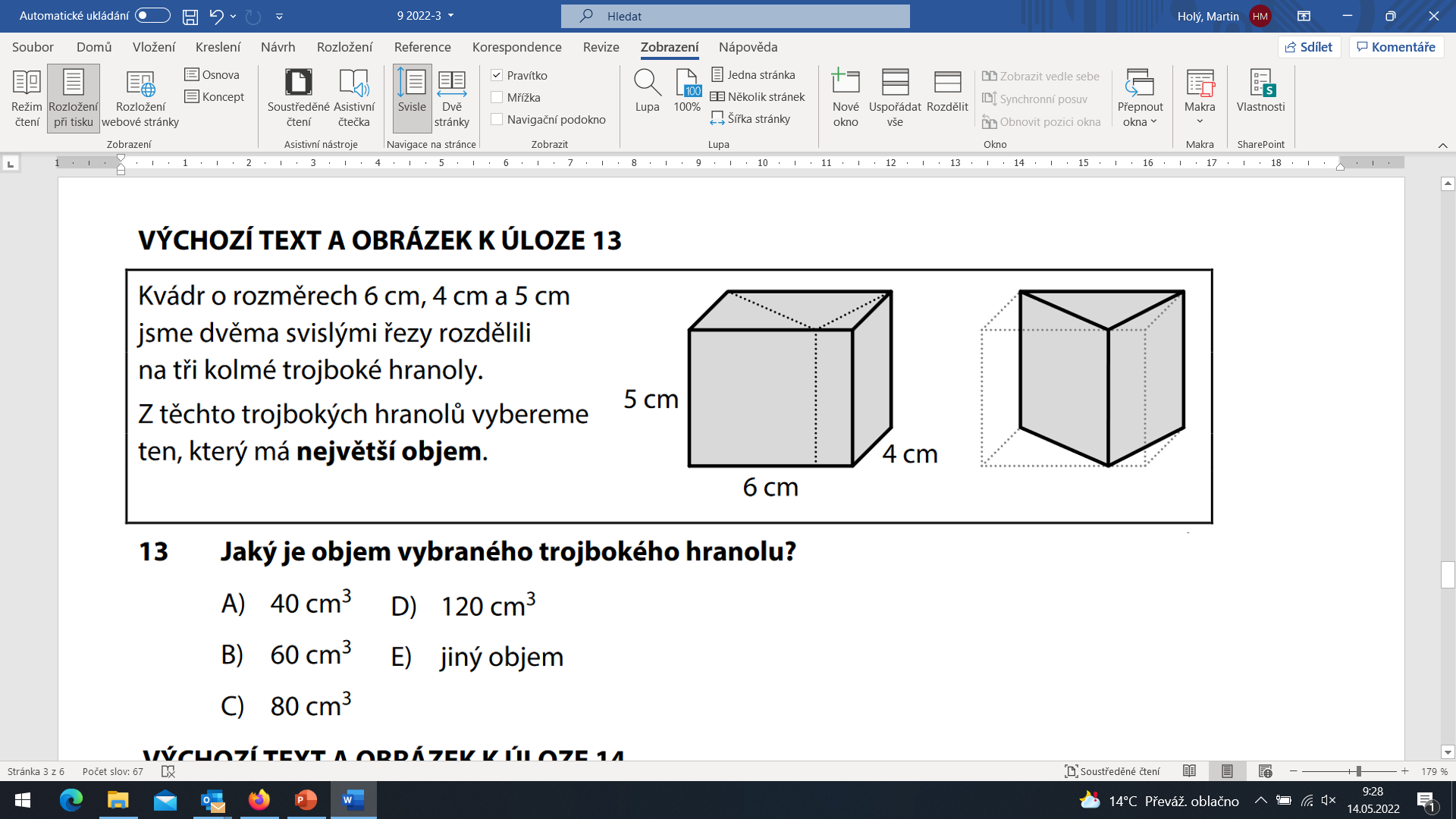 Objem vzniklého trojbokého hranolu je polovina objemu původního kvádru
Vkvádru = a . b . c
Vhranou = 120 : 2
Vkvádru = 4 . 5 . 6
Vhranou = 60 cm3
Vkvádru = 120 cm3
9-2022-3
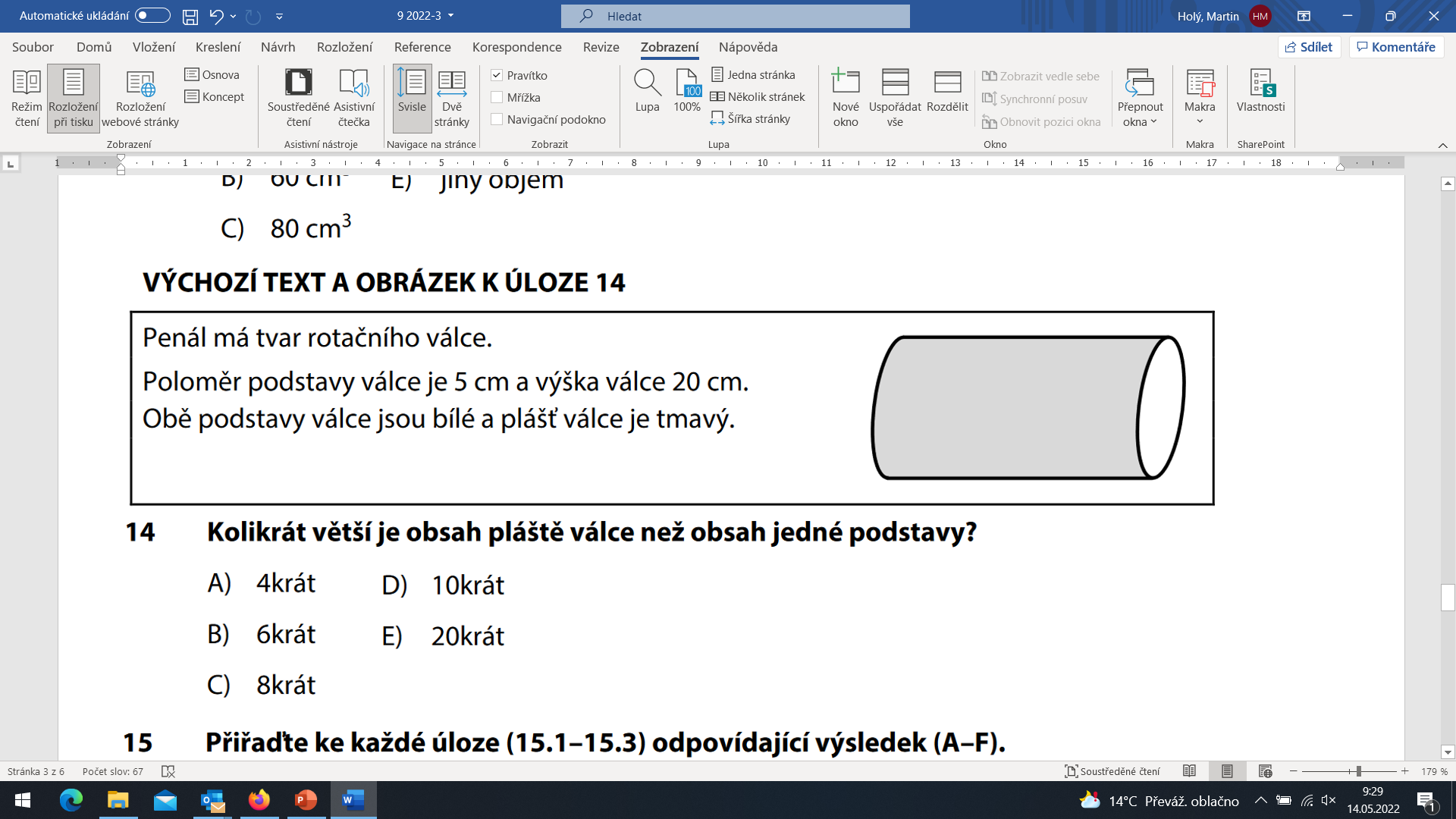 Spodstavy = π . r2
Spláště = 2 . π . r . v
Spodstavy = π . 52
Spláště = 2 . π . 5 . 20
Spodstavy = π . 25
Spláště = π . 200
9-2022-3
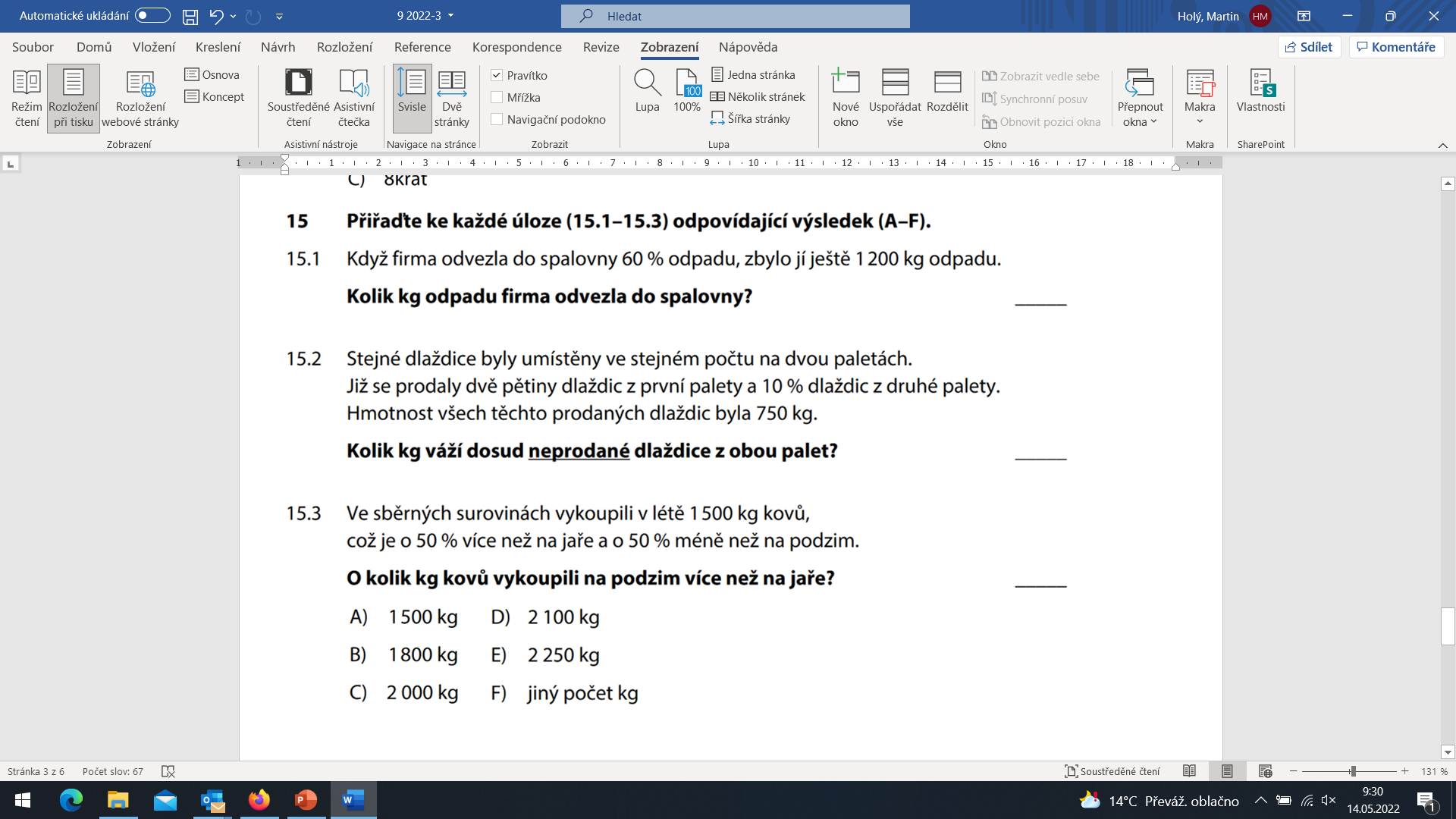 B
E
C
150 % … 1 500 kg
1 paleta … 100 %
100 % … 1 000 kg
2 palety … 200 %
50 % … 1 500 kg
50 % … 750 kg
40 % …….. 1 200 kg
100 % … 3 000 kg
150 % … 2 250 kg
60 % …….. 1 800 kg
3 000 – 1 000 = 2 000 kg
9-2022-3
Konec prezentace